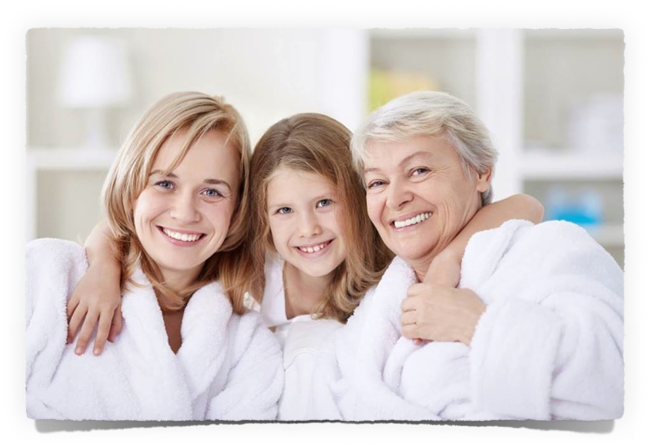 Women’s Health and Hormones
with doTERRA CPTG Essential Oils
Can Anyone Relate?
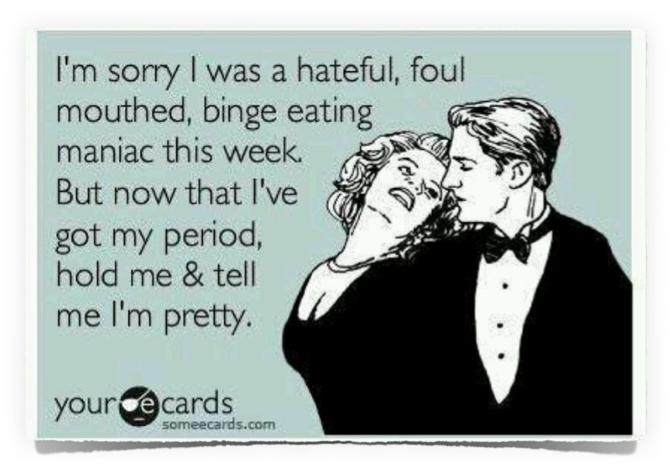 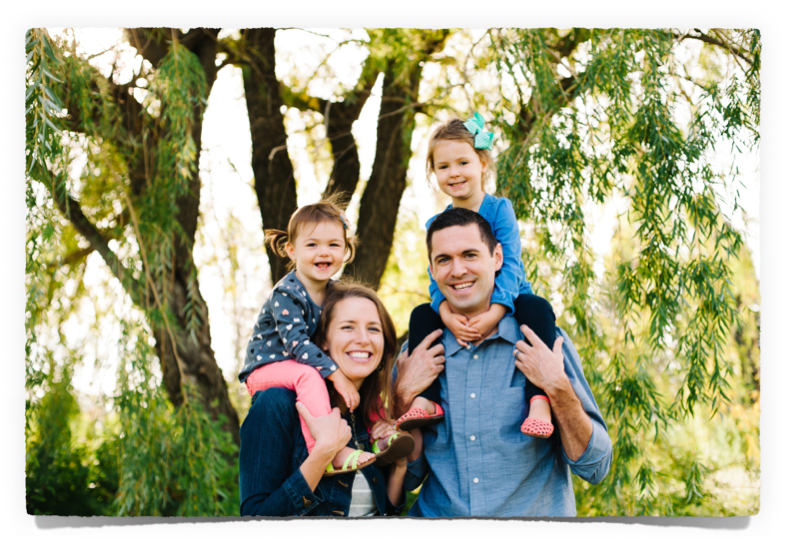 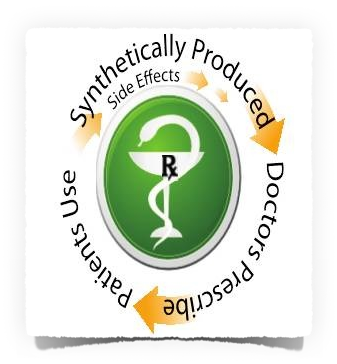 6.5 trillion per year spent on healthcare.
Are we healthier?
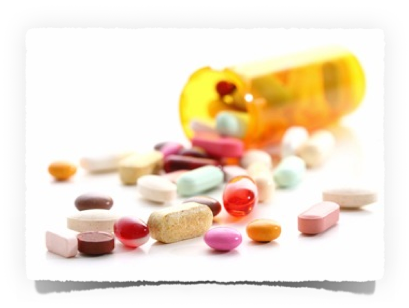 Hormone Replacement Therapy (HRT)
Increased risk of breast cancer and other types of cancer
Increased risk of stroke
Increased risk of cardiovascular disease
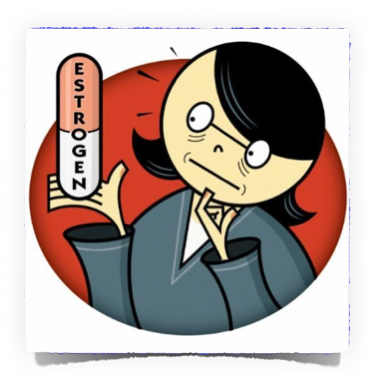 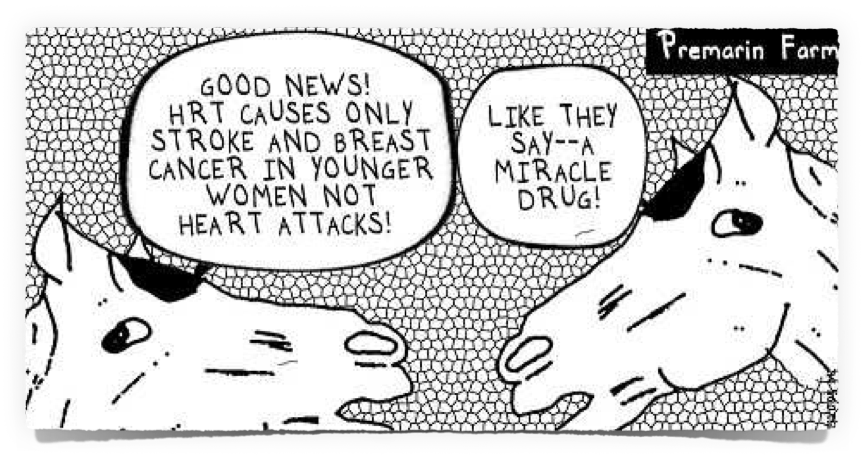 Is there another way?
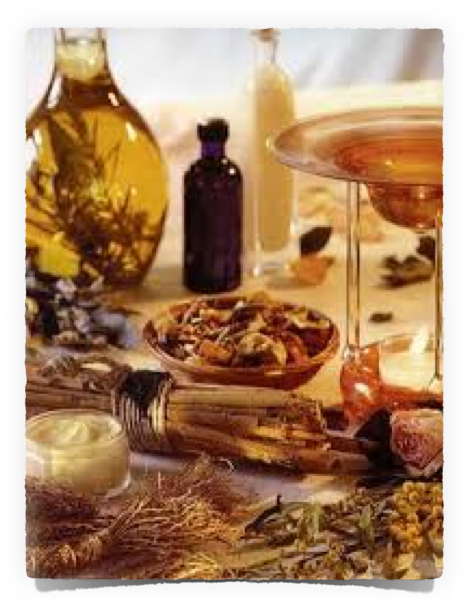 Essential Oils are natural aromatic compounds found in plants. They can be found in the roots, seeds,  stems, bark, leaves, and flowers and are distilled and extracted for their health benefits.
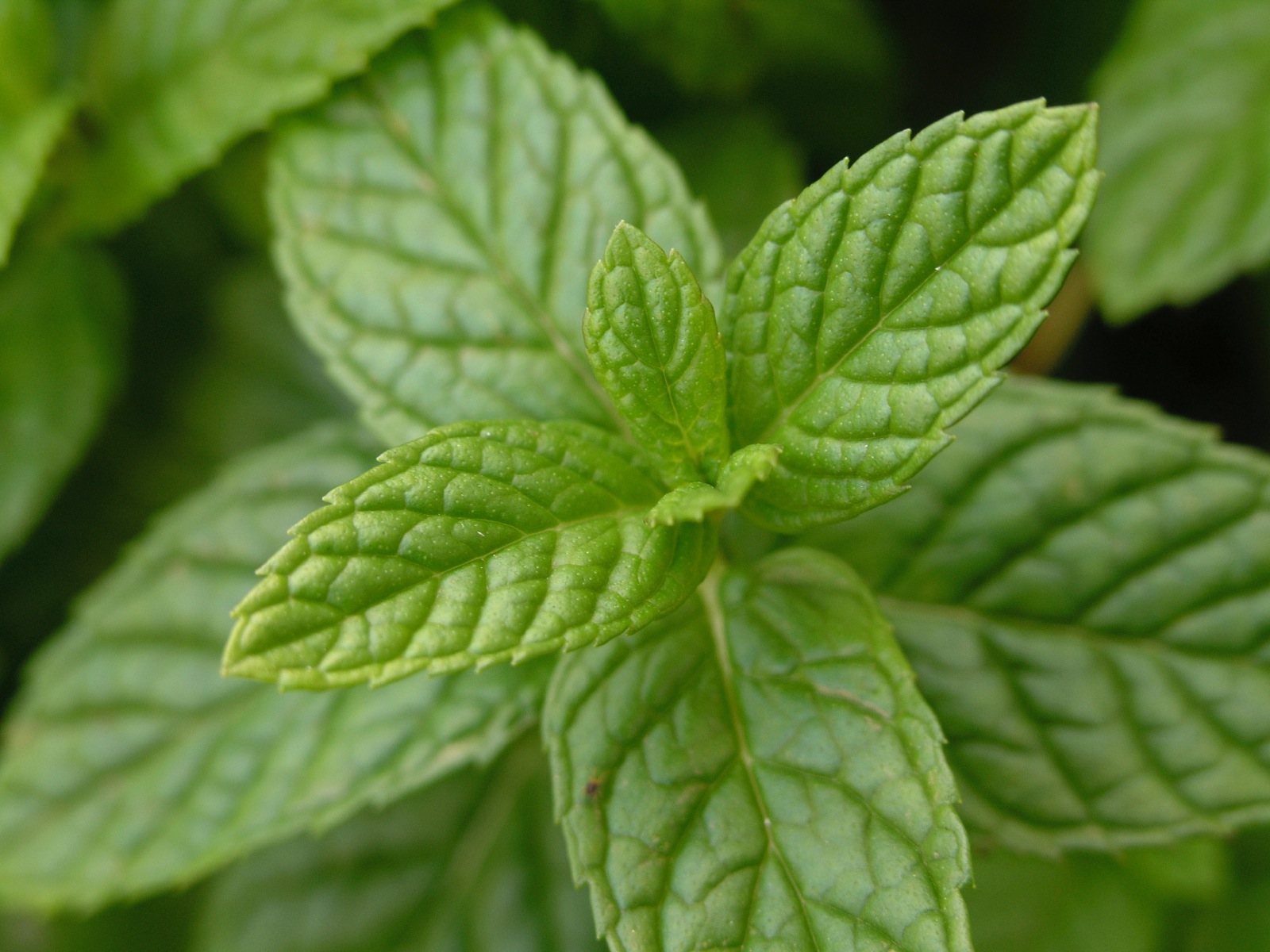 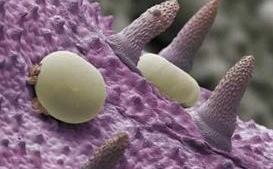 Peppermint
Headaches
Hot flashes
Energy
Fevers
Breath freshener
Nausea
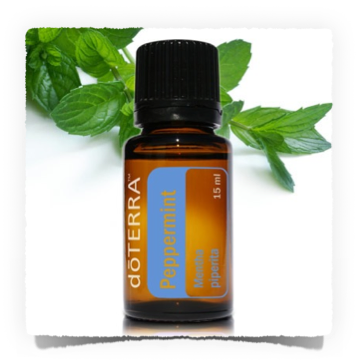 50-70 times more powerful than dried herbs
Contain dozens of unique compounds
Our bodies do not develop a resistance 
Work at the cellular level
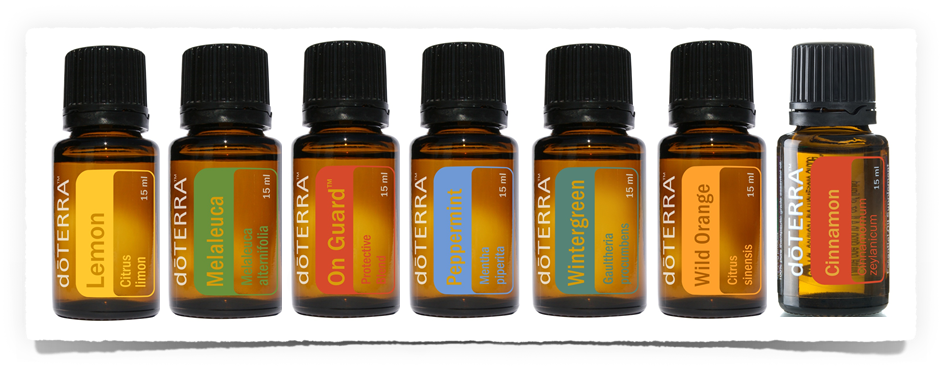 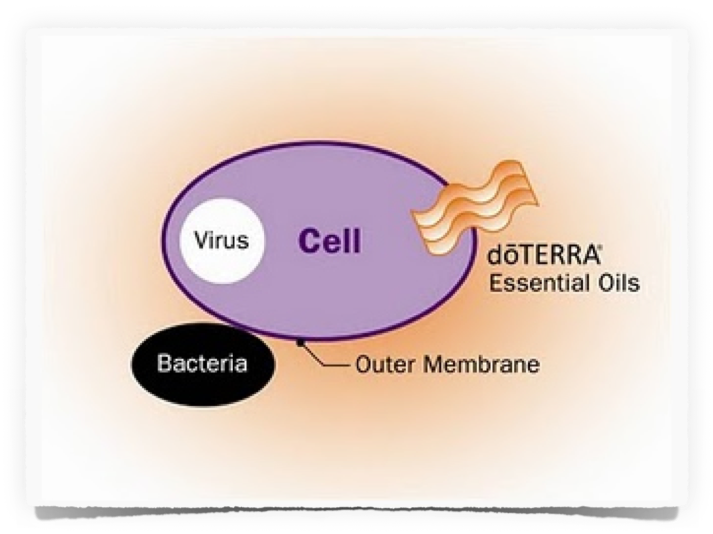 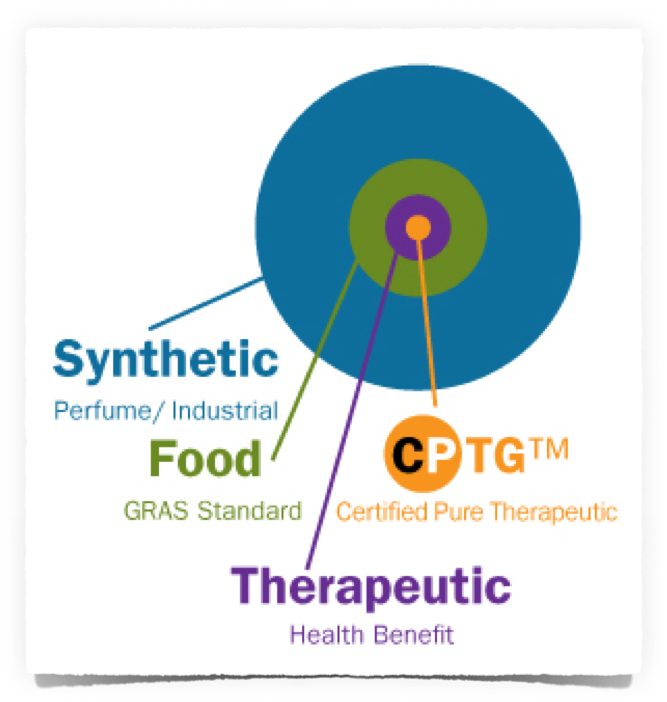 Certified Pure Therapeutic Grade®
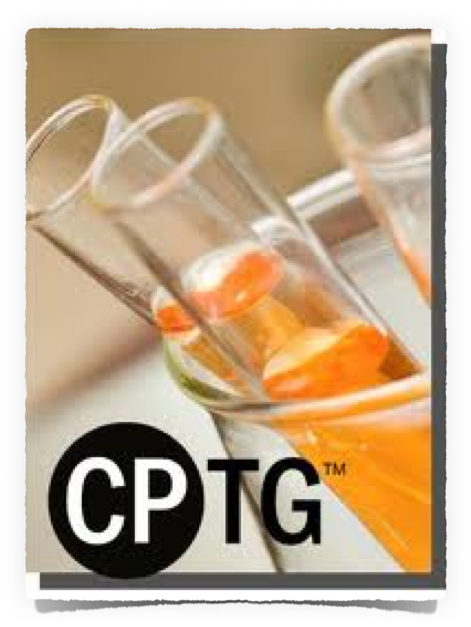 CPTG is:
Verified Pure

Beyond Organic

Free of Pesticides and contaminants

Plant material sourced from native origins

3rd Party Testing is used to certify purity and potency
How we use oils
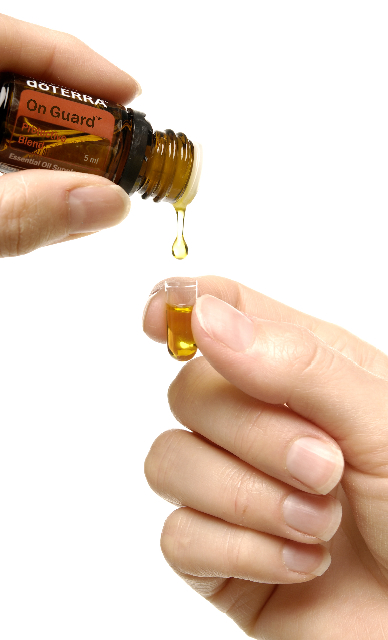 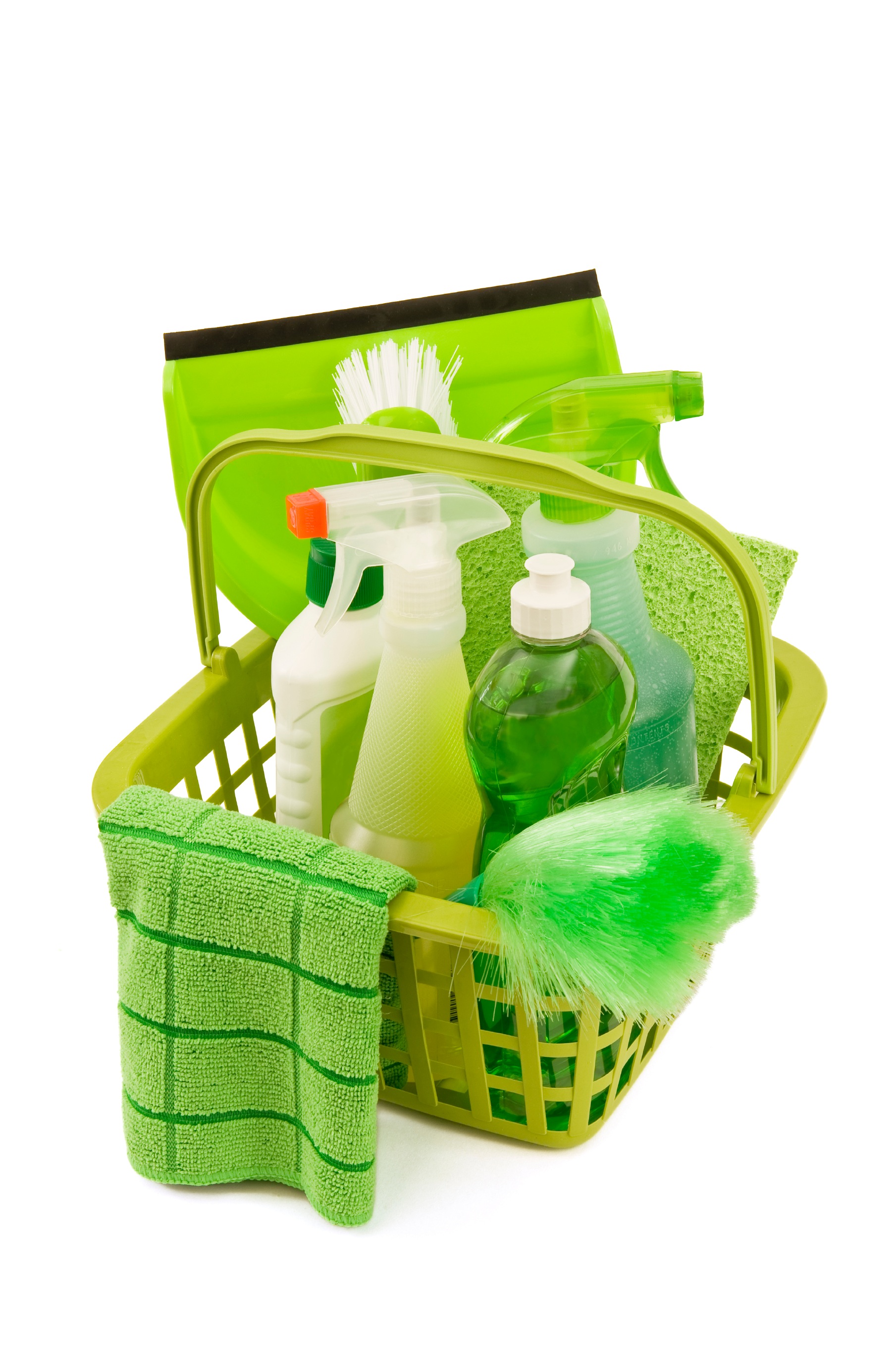 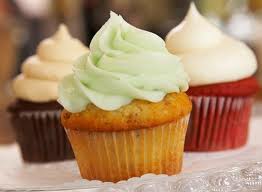 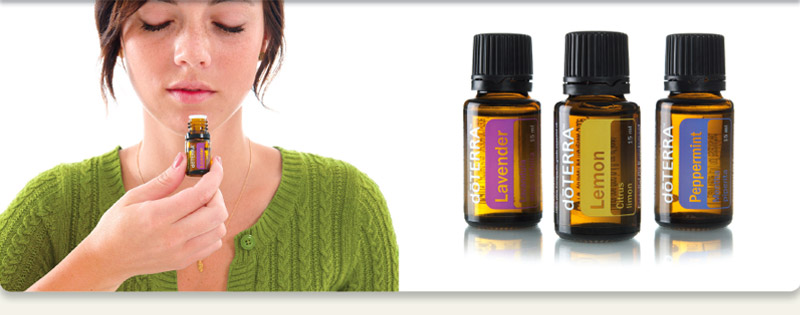 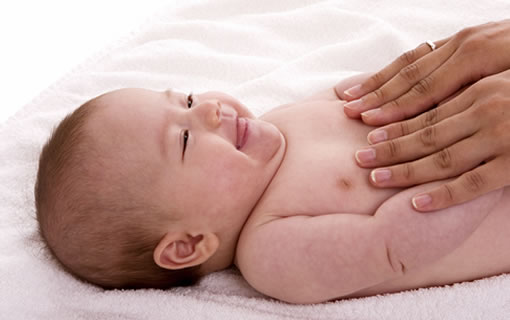 Lavender
All things calming
Soothing to the skin, causes healthy regeneration of skin cells. 
Supports normal hormone levels
Promotes a restful sleep
Relaxes the mind and decreases feelings of anxiety and stress.
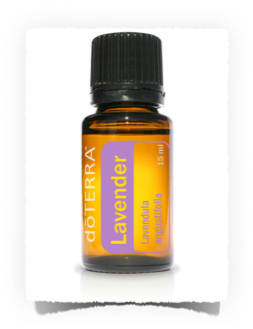 Frankincense
Promotes healthy cellular activity and response
Stimulating and elevating to the mind. Great for diffusing to instill feelings of calmness. 
Combats inflammation
Balancing to the whole endocrine system!
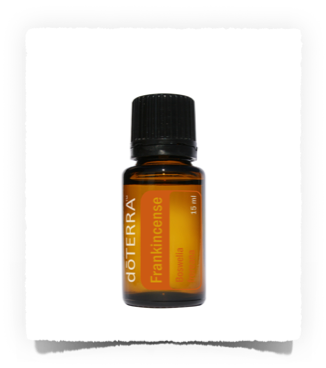 Approx. 50 hormones in the human body!
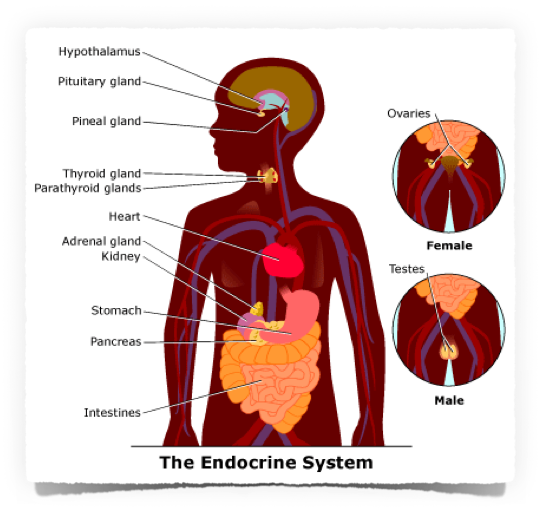 Signs of Hormone Imbalance
Depression/Irritability/Anxiety/Moodiness
Digestive Problems
Excessive Sweating
Food Cravings
Fatigue
Loss of Muscle Mass
Weight Gain
Low Libido
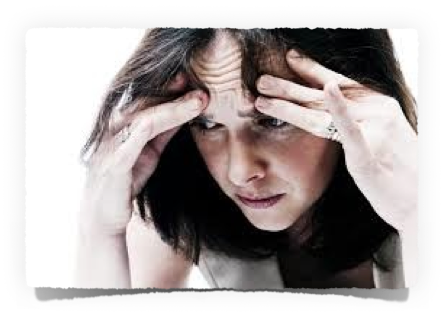 Minimize hormone imbalance 5 ways…
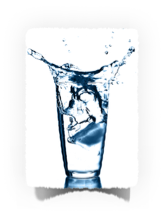 Proper hydration is a MUST!
Reduce or eliminate caffeine
Eat 3 balanced meals and 2 snacks daily
Diffuse essential oils throughout the day
Utilize the Aromatouch Technique regularly
DDR Prime
Use daily to assist with hormone balance!  
Supportive of healthy response of all body systems
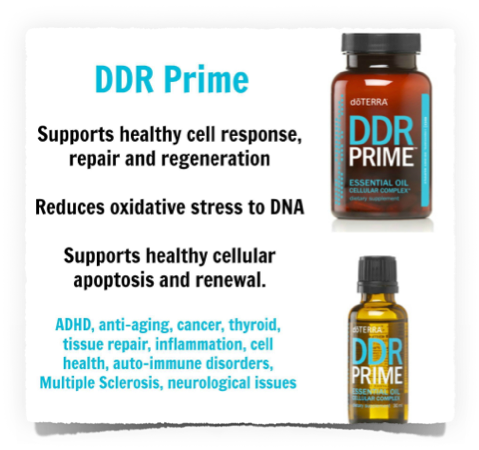 Releases cortisol, hormone responsible for “fight or flight” response
Adrenals
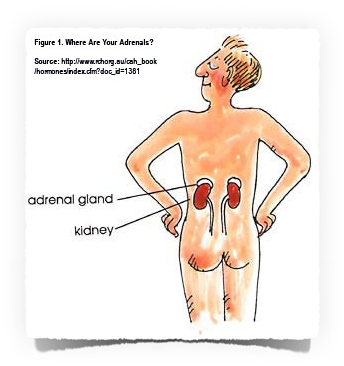 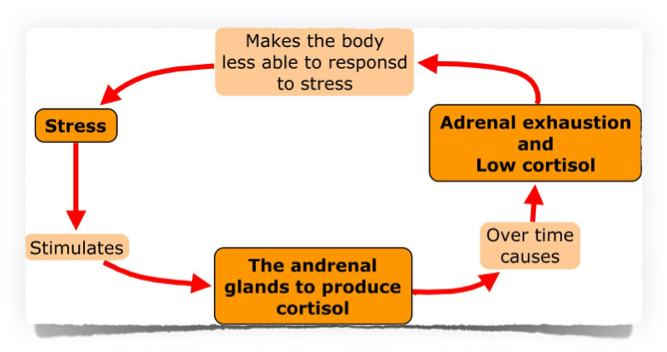 Balance
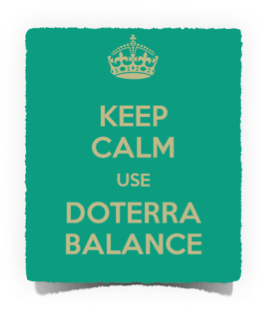 Great to use EVERY DAY!  Apply to the bottoms of the feet morning and evening
Contains oils geared toward the CNS.  For those who suffer mood swings, anxiety, temper problems, etc. 
Relieves nervousness and aids in emotional release. 
Creates a sense of calm and well-being
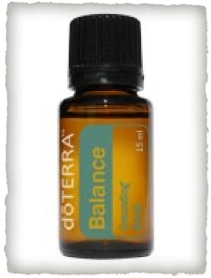 Adrenals
Use calming oils!  Serenity, Balance, etc. 
Layer Lemongrass, Basil and Frankincense across lower back (kidneys) daily
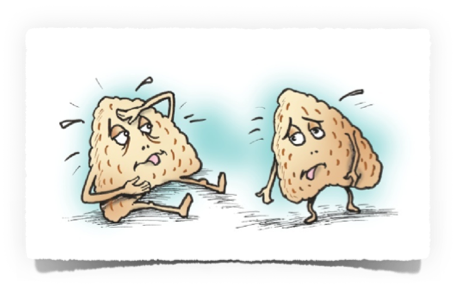 Thyroid
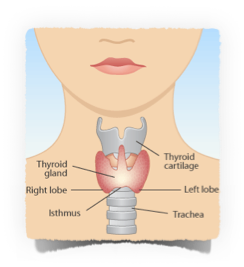 Essential Oil Blend
10 drops Clove
10 drops Myrrh
8 drops Frankincense
8 drops Lemongrass

Place oils in roll-on bottle and fill remainder of bottle with fractionated coconut oil.

Apply topically to thyroid area and bottom of feet 3 times per day.
Estrogen and Progesterone
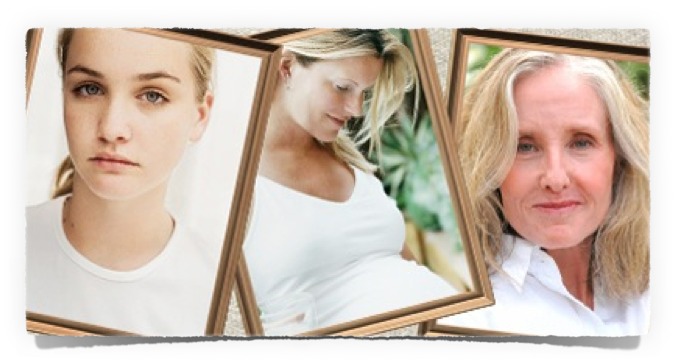 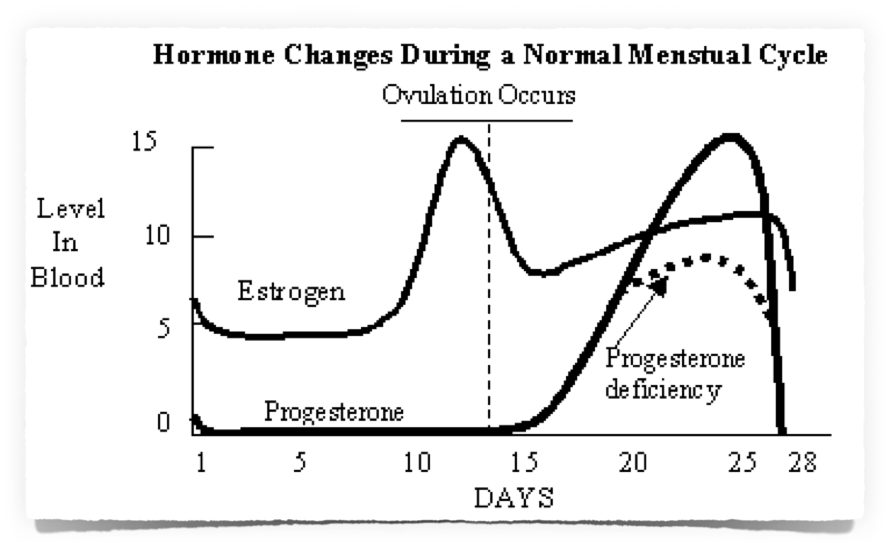 Estrogen and Progesterone
affect:
Energy Levels
Sleep Cycle
Brain Function
Bone Health
Heart Health
Weight Management
and much more!
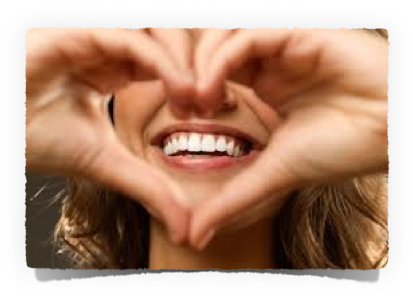 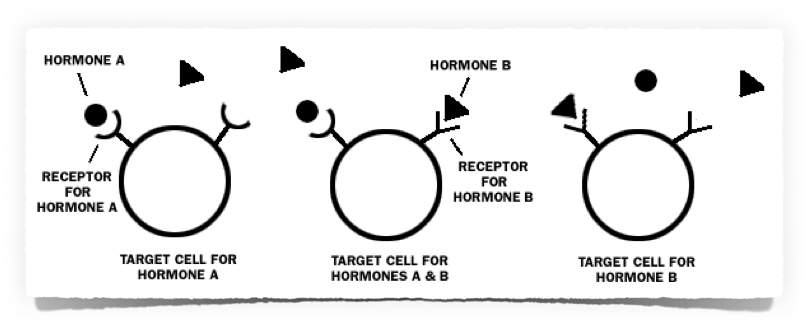 What are Xenoestrogens?
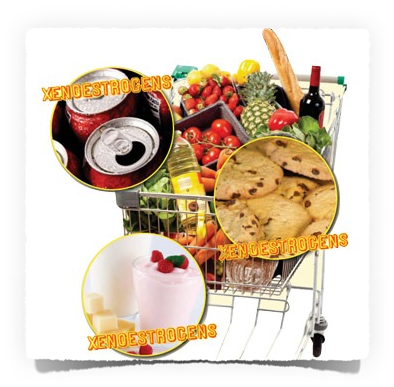 Man-made, potent endocrine disruptors that act like estrogen in our bodies
Found in makeup, lotions, plastic containers and water bottles, processed foods, contraceptives, cleaners, and more!  
100-1000x more potent than our own natural estrogen
What are Phytoestrogens?
Supportive of normal hormonal functions in women.  
Contain NO actual estrogen
Protect tissues from the effects of xenoestrogens and other hormonal pollutants.
Set up precursors so that the body can produce what is needed in the proper order
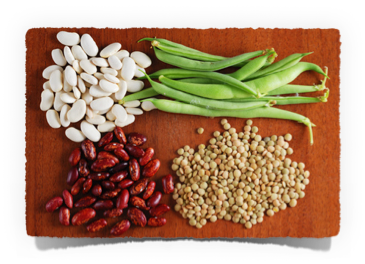 Many essential oils
contain phytoestrogens!
PMS/Monthly cycle
PMS is caused by hormone imbalance
Generally too much estrogen (estrogen dominance)  
Sugar, poor diet, caffeine, alcohol, stress, and lack of exercise all contribute to worsening symptoms.
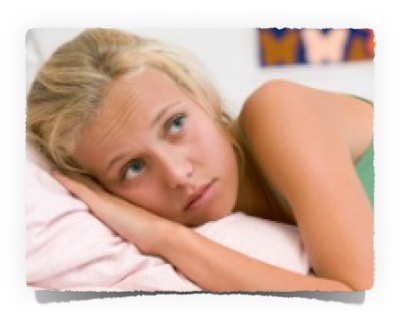 Clary Calm
A blend of the following oils, which contain phytoestrogens, 
and support normal endocrine health in the body. 

	•	Clary Sage - releases muscle tension, helps to elevate mood, hormone balancing.
	•	Lavender - calming and soothing, stress reducing.
	•	Bergamot - eases muscle tension.
	•	Roman Chamomile
	•	Cedarwood
	•	Ylang Ylang
	•	Geranium - hormone balancing
	•	Fennel - support normal endocrine health
	•	Carrot Seed
	•	Palmarosa
	•	Vitex (Chaste berry).
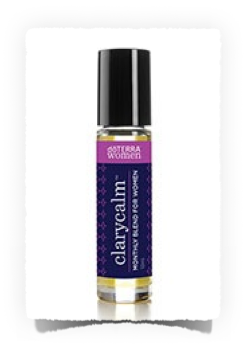 Whisper
Protects organs and tissues, soothes PMS, works as a natural perfume, soothes headaches, improves general well-being
Apply to bones behind ears and below ankles
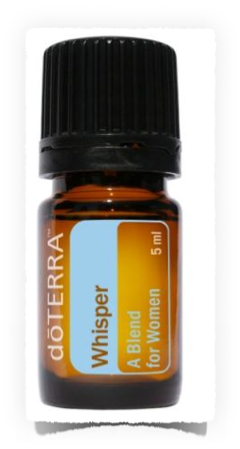 Grapefruit
Boosts progesterone!
When we are under stress, cortisol blocks progesterone production.  Grapefruit inhibits the cortisol from doing that.
Take several drops in a capsule, in water or under the tongue daily.
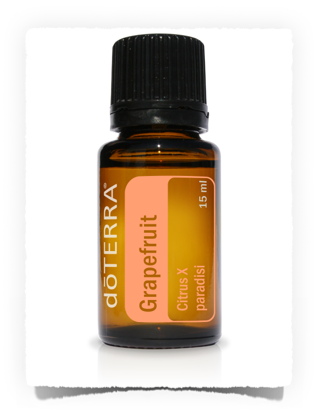 Pregnancy/Postpartum
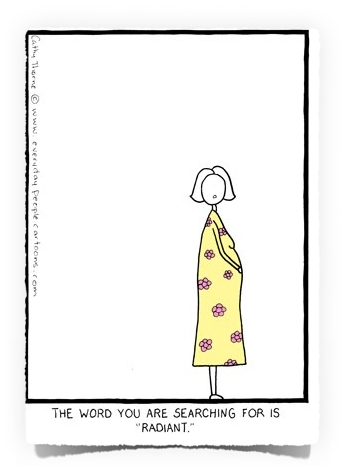 Essential oils are a fantastic benefit during this time
Quality/purity of utmost importance!
Read “Essential Oils for Pregnancy, Birth and Babies by Stephanie Fritz
Healthy Lifestyle Essential!
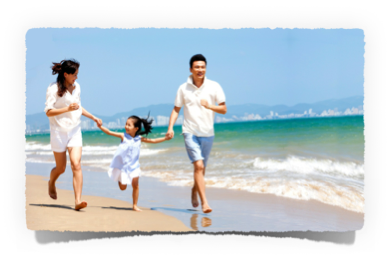 Eat Right
Exercise
Rest and manage stress
Reduce toxic load
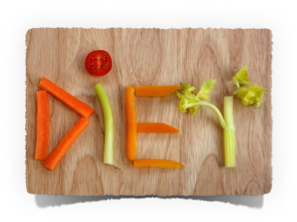 Lifelong Vitality Supplements
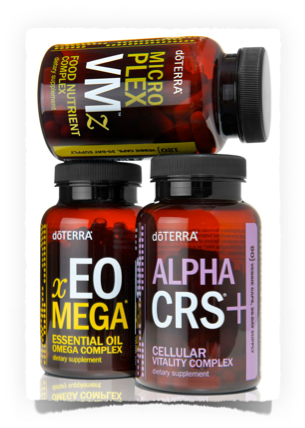 •	Whole food supplement
	•	Fights inflammation
	•	Boosts energy by supporting healthy mitochondria
	•	Supports healthy cellular immune function
	•	Supports mental clarity and a healthy brain
	•	Supports bone health with calcium, magnesium, zinc and Vitamin D
	•	Provides systemic benefits of vitality and wellness associated with optimal intake of nutrients
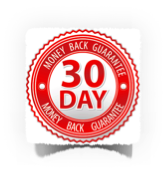 Menopause
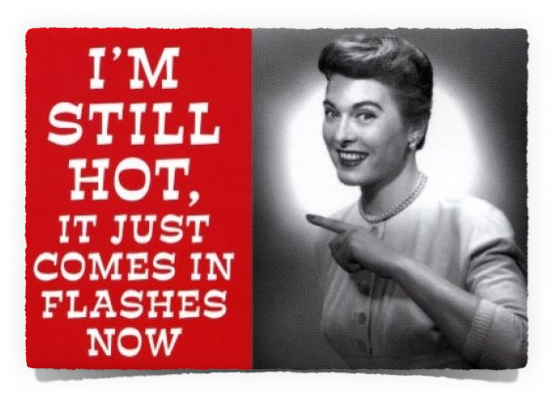 Phytoestrogen Lifetime Complex
and
Bone Nutrient Complex
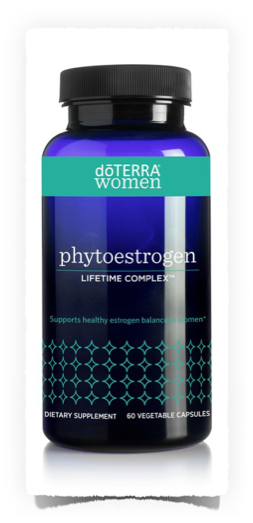 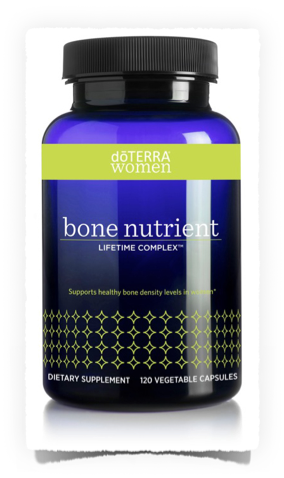 A blend of standardized plant phytoestrogens that support hormone balance gently and naturally.

- Use with LLV and Bone Nutrient to help you stay younger from the inside out!
Vitamins C, D2 and D3, plus 1000 mg of calcium, 400 mg of magnesium, and other trace minerals
Testimonials from post-menopausal women
“I can’t believe I have energy!”
“I have moisture where I was dry!”
These things are 
happening because 
we are feeding the 
body what it needs.
References for You
Essentials of the Earth
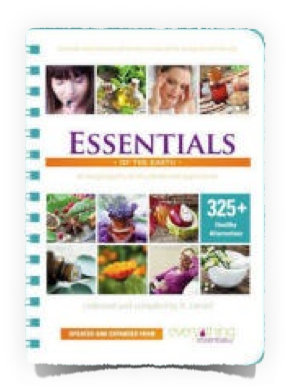 Great reference guide for anyone wanting to know more about essential oils and how to use them. 
It's "Essential" for using essential oils.
How to order
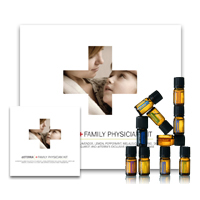 Retail
Wholesale
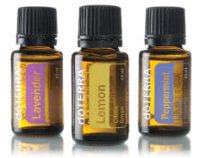 $35 membership fee
25% off ALL products
Earn Loyalty Reward Points
Free Products every month!
NATURAL SOLUTIONS KIT
+ 100 product
 credits
Start at 15% rewards!
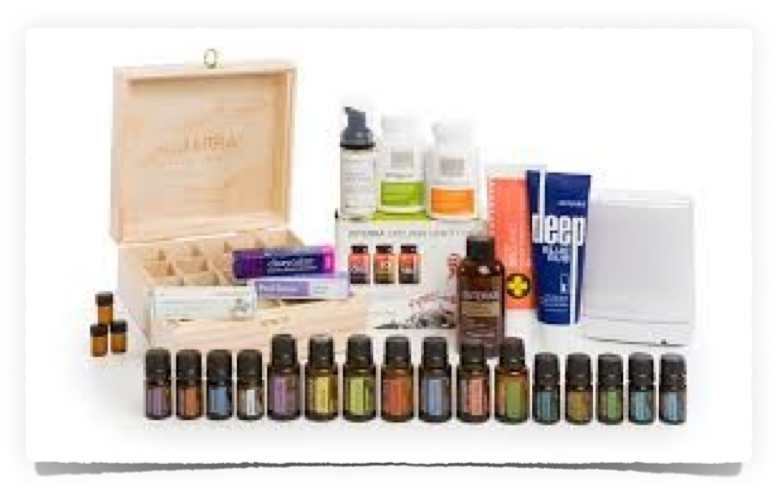 Home Essentials Kit
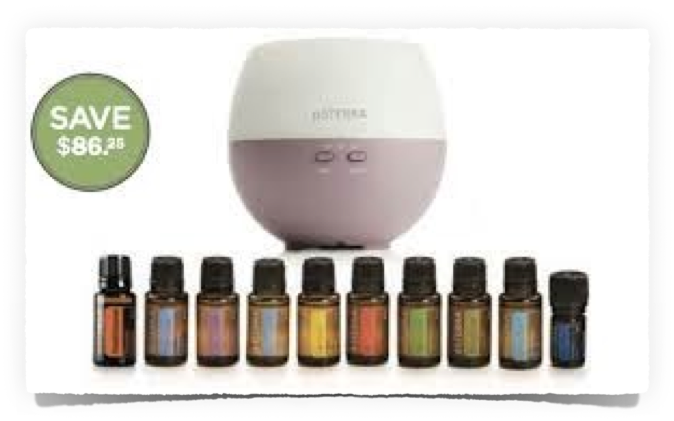 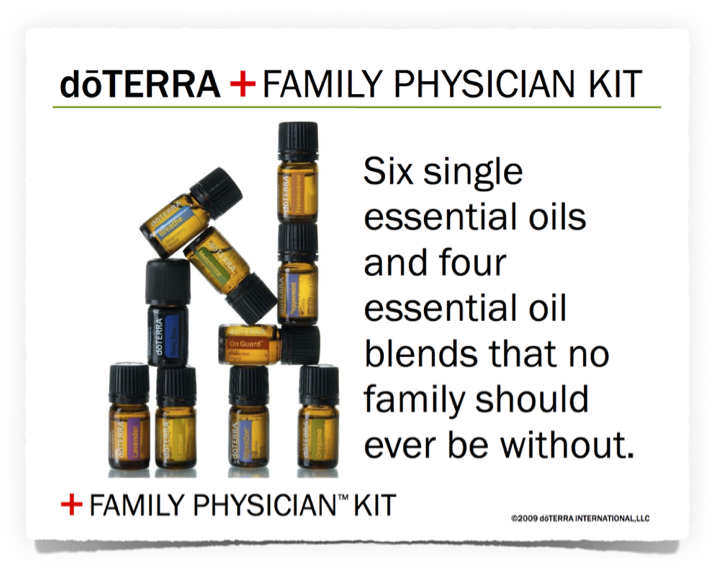 dōTERRA Loyalty Rewards Program = FREE PRODUCTS!
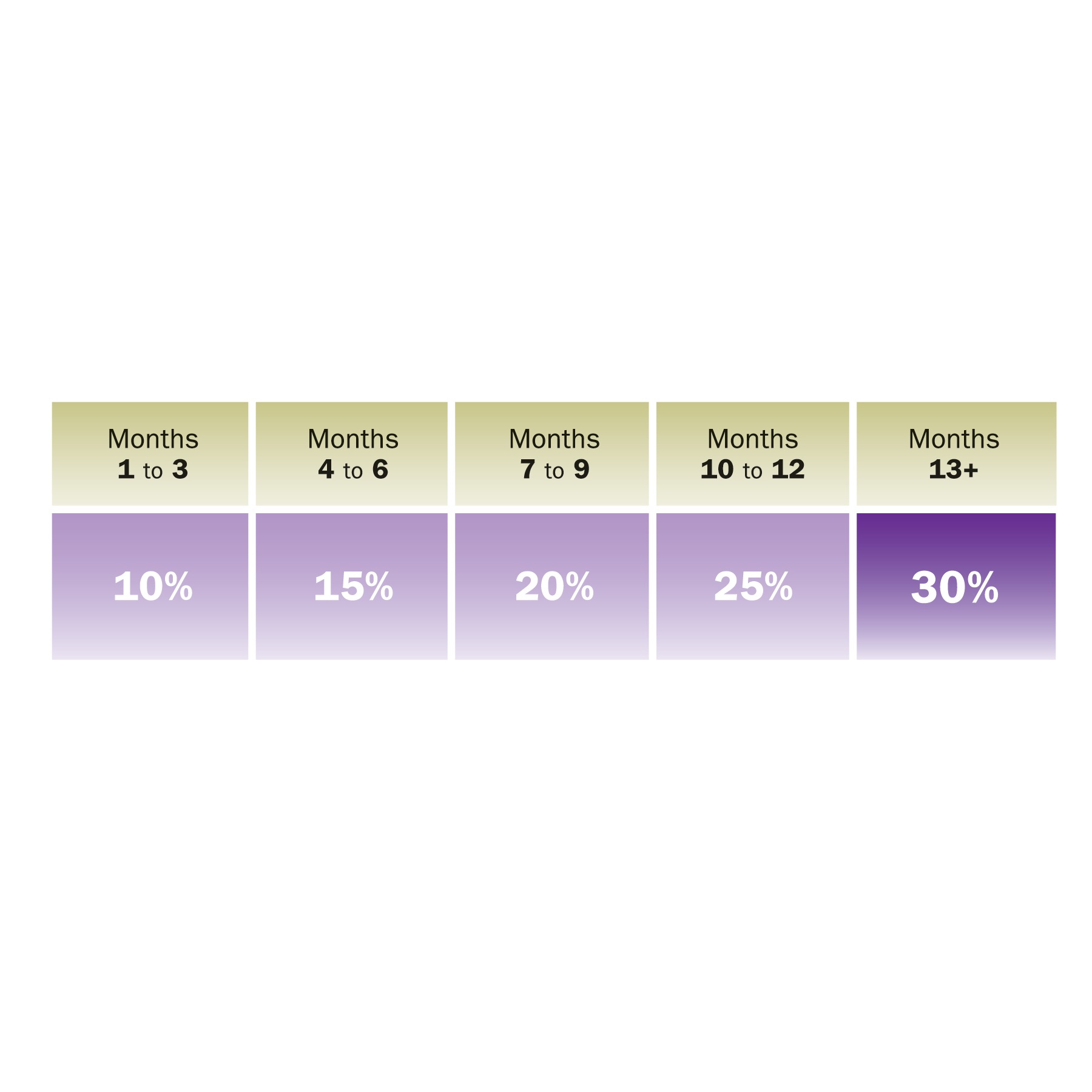 The most intelligent way to buy
Receive free product credits
Choose any products, anytime
Can cancel anytime
Minimum of 100 PV to receive compensation
Minimum of 50 PV to receive product credits
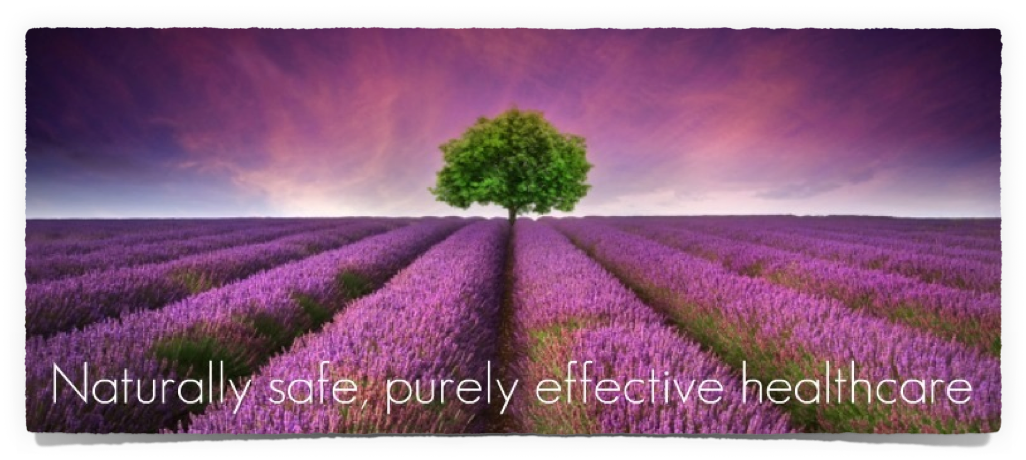